Рост инвестиционного потенциала региона и перспективы импортозамещения
Александр Зырянов, 
Генеральный директор 
Корпорации развития Новосибирской области
19 декабря 2023 года
НОВОСИБИРСКАЯ ОБЛАСТЬ – 
один из крупнейших, динамично развивающихся регионов России
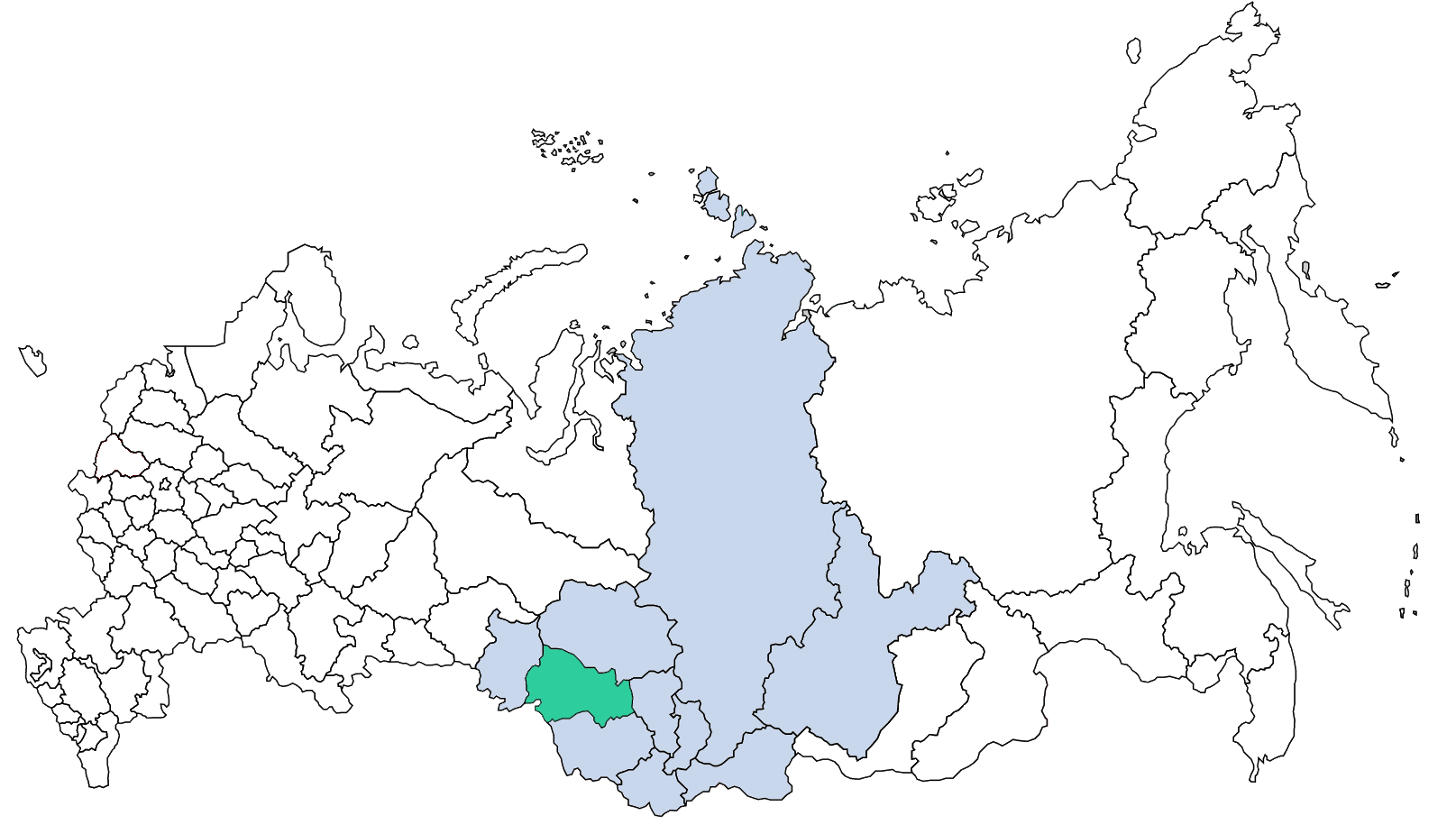 Регион расположен в географическом центре Российской Федерации и граничит с Алтайским краем, Кемеровской, Омской, Томской областями, 
имеет общую границу с Казахстаном.
Площадь	
177 800 кв. км
Население
2,8 млн человек
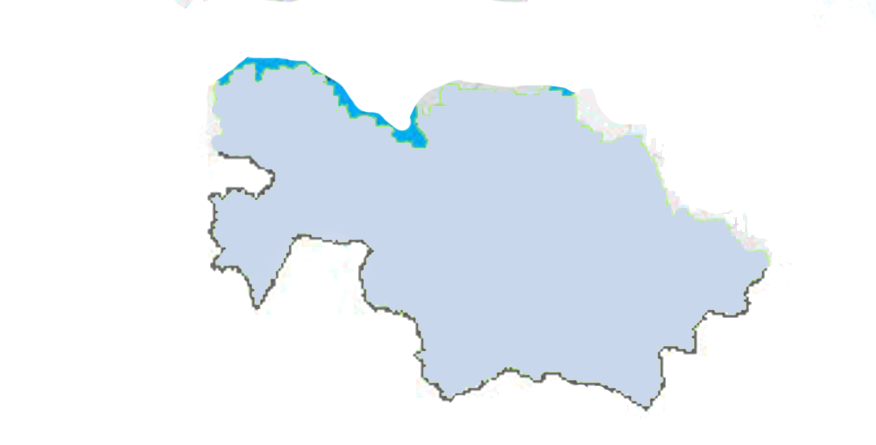 Городское население
79%
Новосибирск
Казахстан
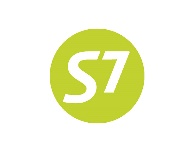 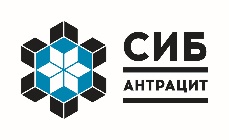 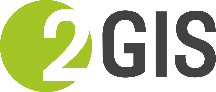 13 млн человек
проживает в радиусе 700 км от Новосибирска
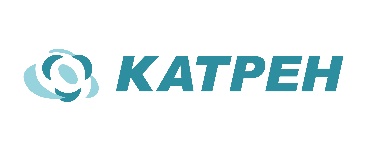 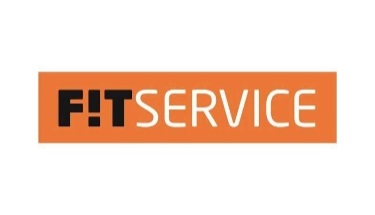 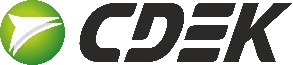 ОСНОВНЫЕ ЭКОНОМИЧЕСКИЕ ПОКАЗАТЕЛИ Новосибирской области
Достигнутый уровень за 10 месяцев 2023 года
Инвестиции
в основной капитал
107, 2 %
НСО
103,5 %
Строительство
Индекс промышленного  производство
Номинальная среднемесячная заработная  плата
НСО
121,2 %
РФ   НСО
116,7 %
107,5 %
В бюджетную систему РФ поступило из НСО

- 262, 2 млрд рублей
НСО
Оборот оптовой торговли
105, 5 %
НСО
ИНВЕСТИЦИОННЫЙ ПОТЕНЦИАЛ НОВОСИБИРСКОЙ ОБЛАСТИ
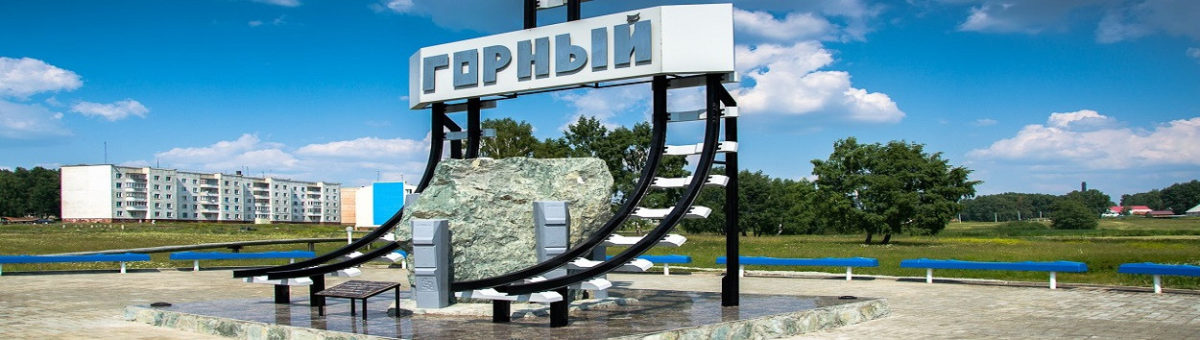 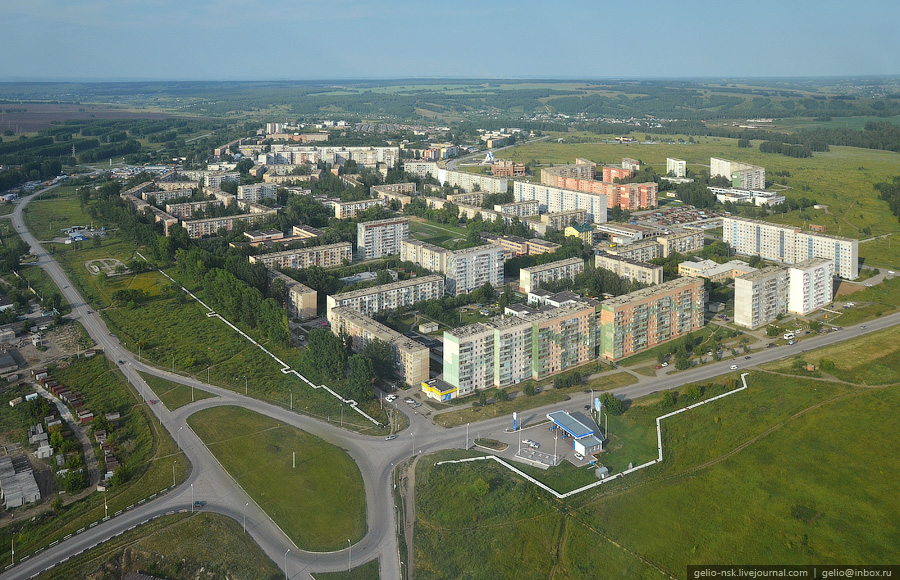 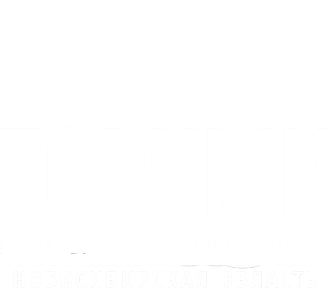 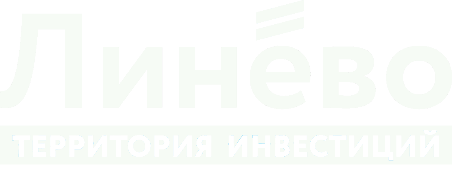 Бизнес-парк «Лидер»
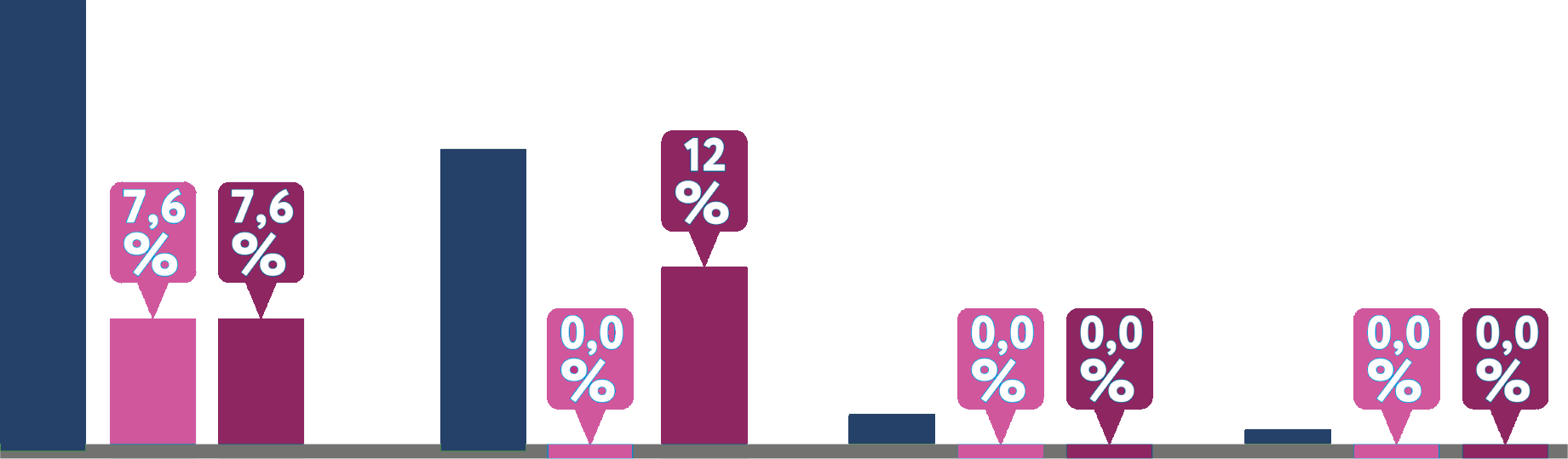 по общему законодательству РФ
20%
на первые 5 лет
12%
Особые льготы 
и преференции 
для инвесторов
на последующие 5 лет
0%
0%
0%
0%
0%
2,2%
1,2%
Налог на имущество
Налог на землю
Налог на прибыль*
ИНВЕСТИЦИОННЫЙ ПОТЕНЦИАЛ НОВОСИБИРСКОЙ ОБЛАСТИ
Одни из наших последних мероприятиях
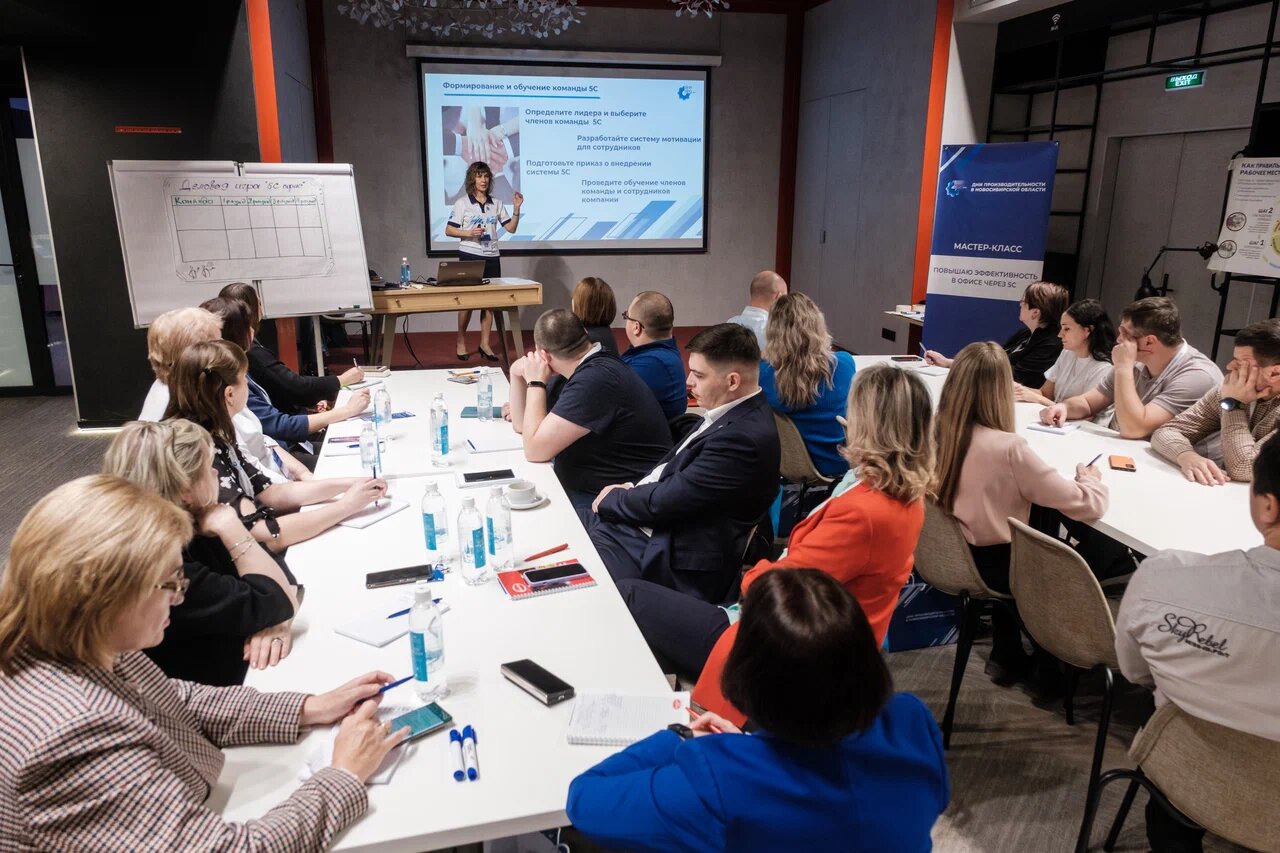 Всероссийский форум территорий развитияи инвестиций «ИнПарк»

Ежегодный форум «Дни производительности Новосибирской области»
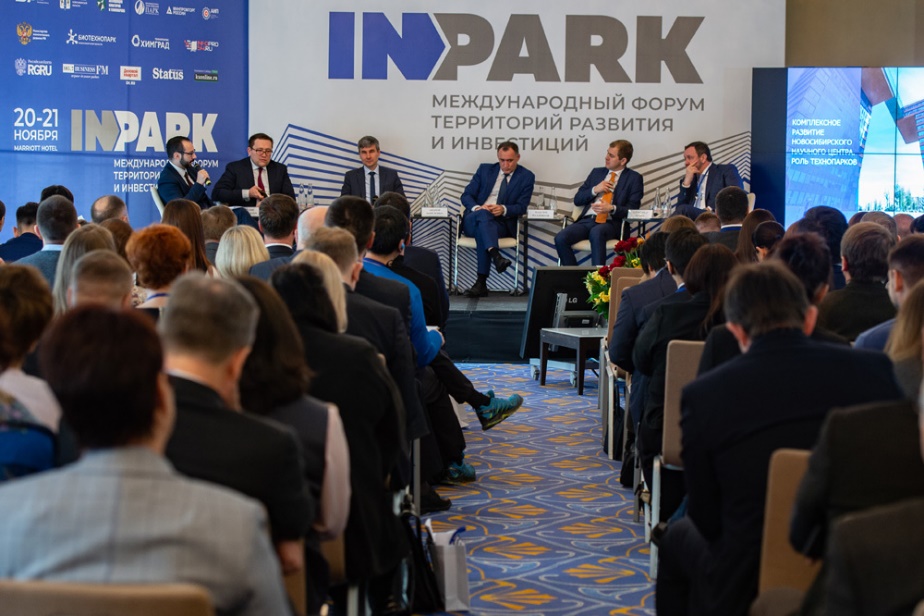 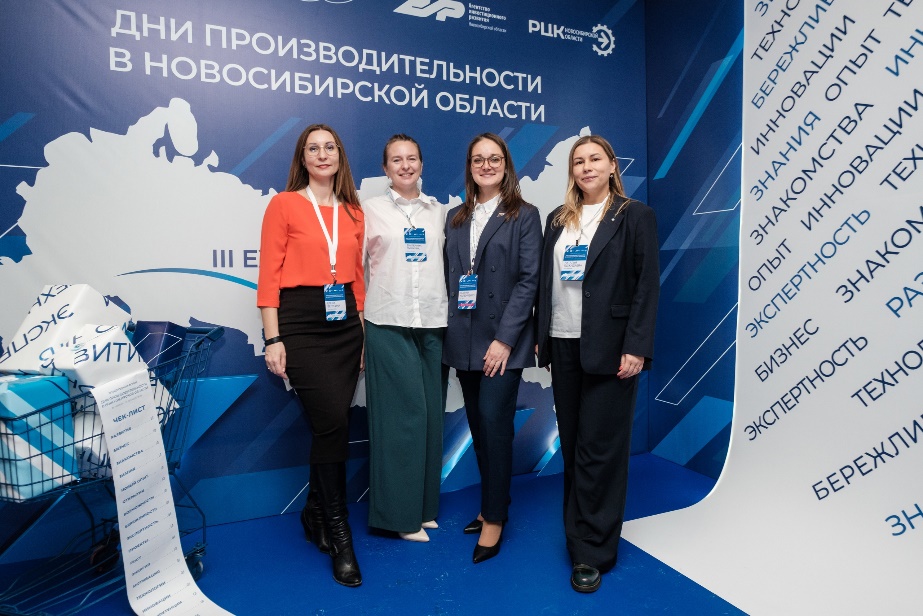 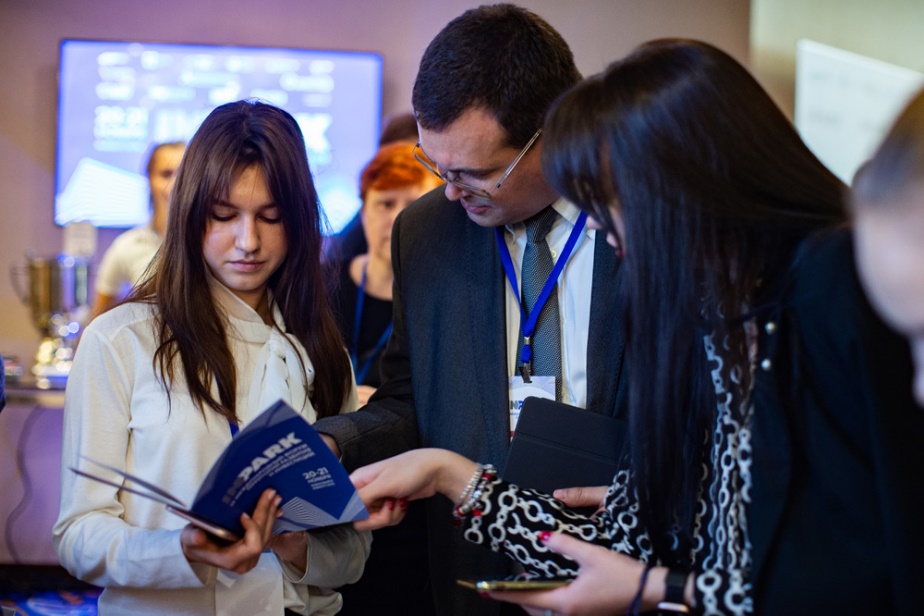 Обзор развития химической отрасли в Новосибирской области.
Ключевые предприятия
10%
4 место
доля химической промышленности 
в обрабатывающих производствах
в структуре экспорта 
Новосибирской области
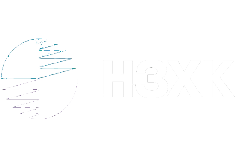 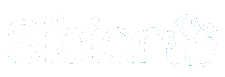 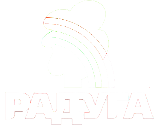 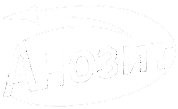 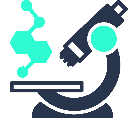 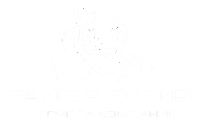 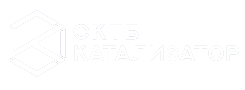 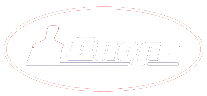 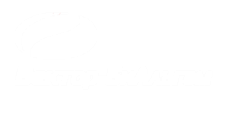 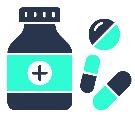 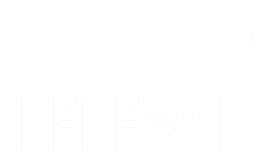 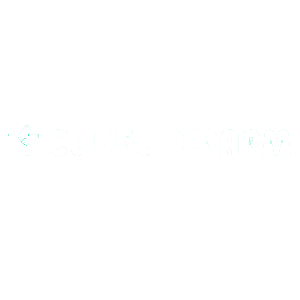 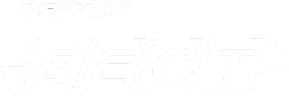 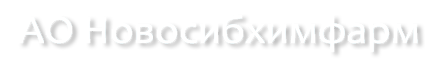 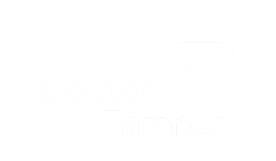 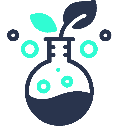 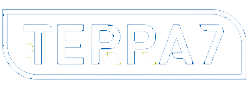 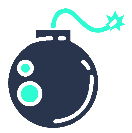 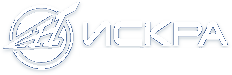 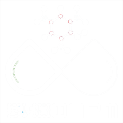 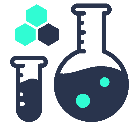 [Speaker Notes: Переходя к Новосибирской области, необходимо отметить, что научно-технологический комплекс нашего региона является третьим по масштабам в стране.

В рейтинге инновационных регионов России (подготовлен АИРР) за 2018 год Новосибирская область занимает 6 место среди субъектов РФ и входит в группу «сильные инноваторы» (индекс инновационного развития – 148.6% от среднего). В данном рейтинге Новосибирская область является лидером по показателю инновационной активности региона (252,7% от среднего уровня по регионам России).

К ключевым преимуществам Новосибирской области как инновационного центра относится:
В первую очередь – сильная образовательная база, представленная учебными заведениями, входящими в российские и международные рейтинги лучших образовательных организаций. К примеру, НГУ в очередной раз вошёл в ТОП-100 лучших вузов мира.
Ещё одним преимуществом является высокий научный потенциал и наличие профильных квалифицированных кадров. А ведь именно человеческий капитал является залогом стабильного развития новых технологий и экономики территории в целом.]
Динамика по оказанию услуг Корпорацией развития Новосибирской области
С 2021 года Корпорация развития предоставляет в среднем 400 услуг в год
7
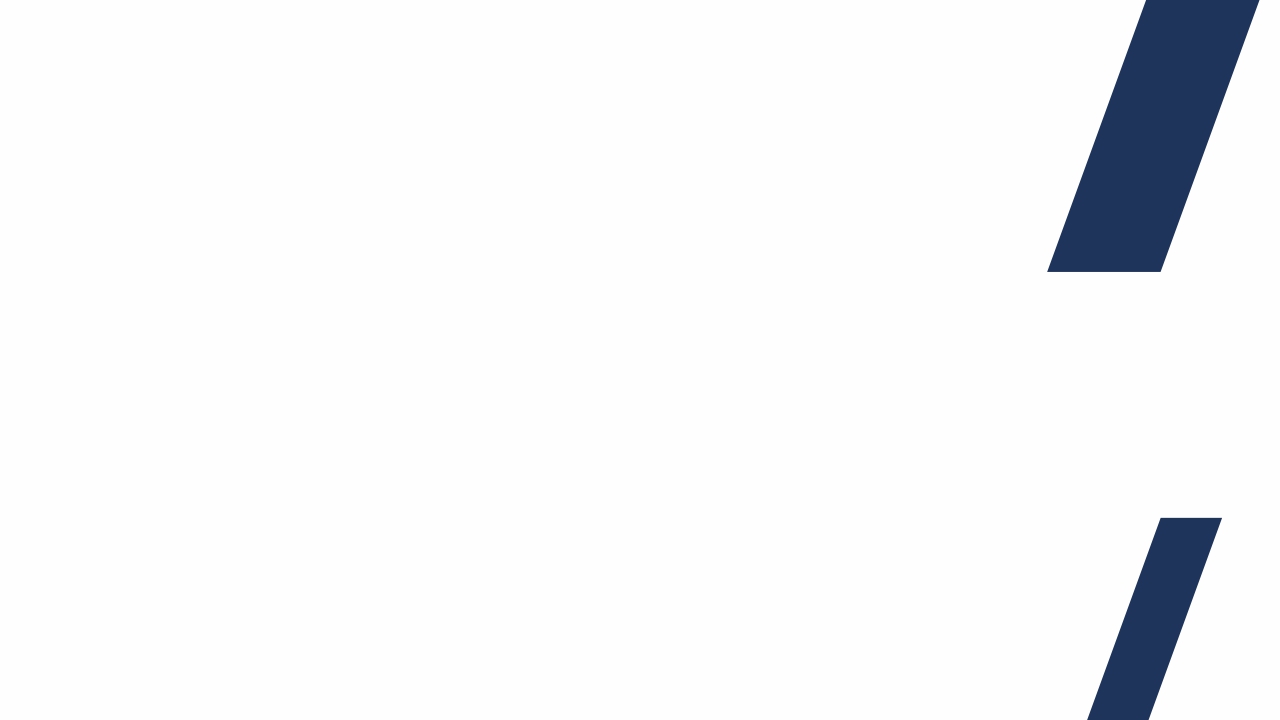 СЕТЬ ТРАНСПОРТНО-ЛОГИСТИЧЕСКИХ ЦЕНТРОВ
Инициатор проекта - группа компаний, специализирующаяся на внутрироссийских и 
международных мультимодальных контейнерных перевозках.
Входит в топ-5 компаний отрасли в России.
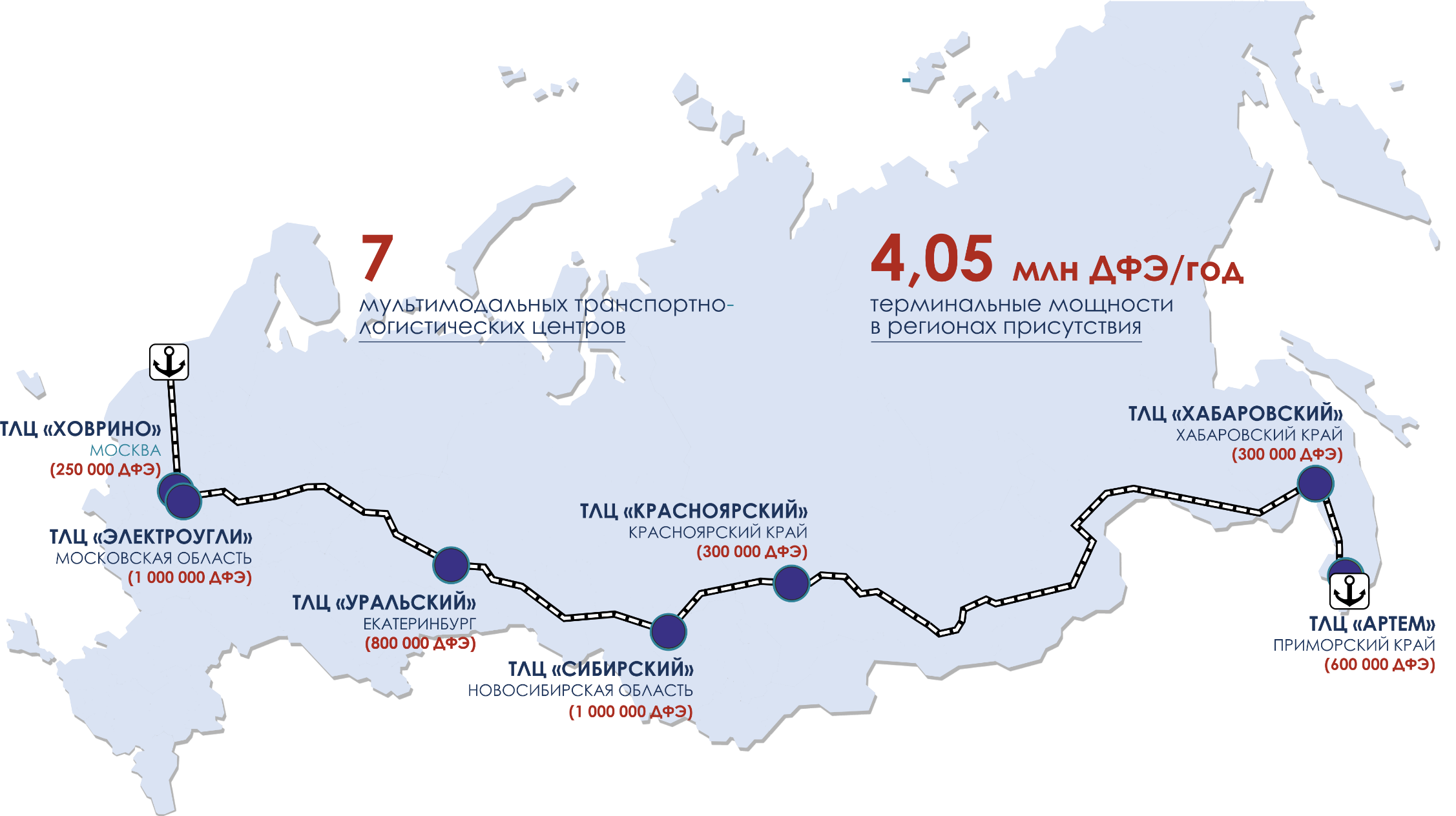 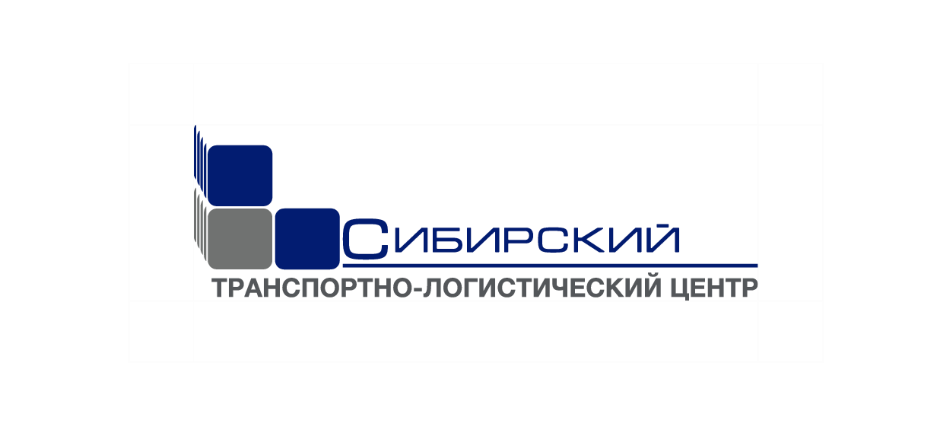 -    логистическое 
      ядро будущей ОЭЗ 

крупнейший терминал 
      в Сибири

-     1 млн TEU в год
 
возможности для резидентов:
      Экспорт/импорт продукции
        Новые рынки сбыта
        Экономия на логистике  
        Таможенная и складская инфраструктура
ОПОРНАЯ СЕТЬ ТРАНСПОРТНО-ЛОГИСТИЧЕСКИХ,
МУЛЬТИМОДАЛЬНЫХ КОНТЕЙНЕРНЫХ 
ТЕРМИНАЛОВ КОМПАНИИ
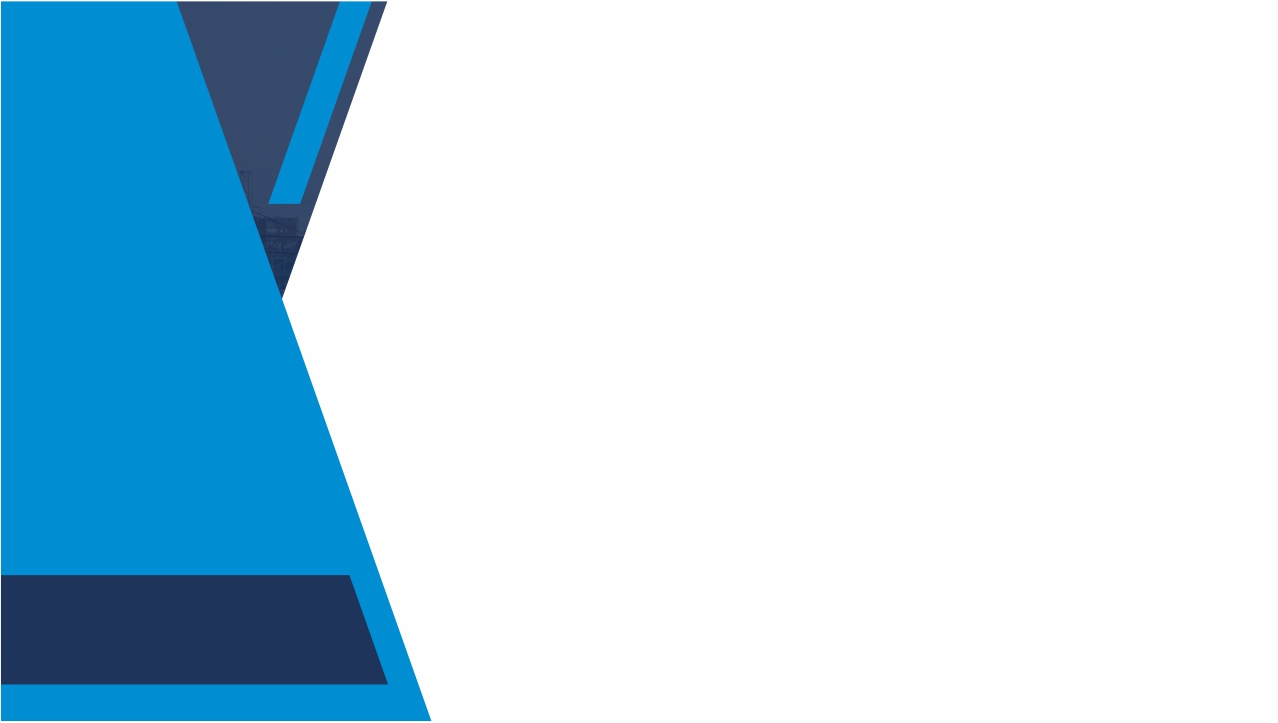 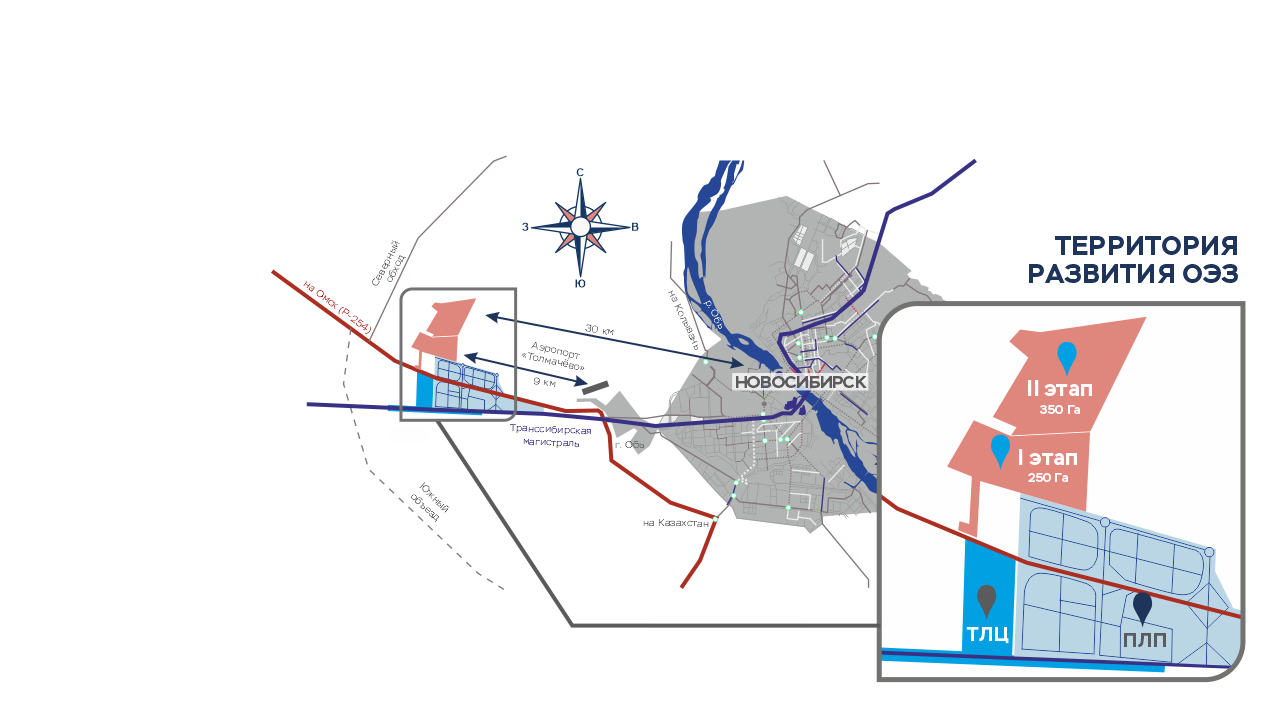 ОСОБАЯ ЭКОНОМИЧЕСКАЯ ЗОНА «НОВОСИБИРСК»
30 км
Создание ОЭЗ планируется на территории Новосибирской области.
от центра 
Новосибирска
9 км
до международного
аэропорта «Толмачёво»
3,5 км
до Ж/Д станции на 
Транссибирской магистрали
600 га
площадь ОЭЗ
В непосредственной близости 
от крупнейшего за Уралом 
мультимодального транспортно-
логистического центра (ТЛЦ)
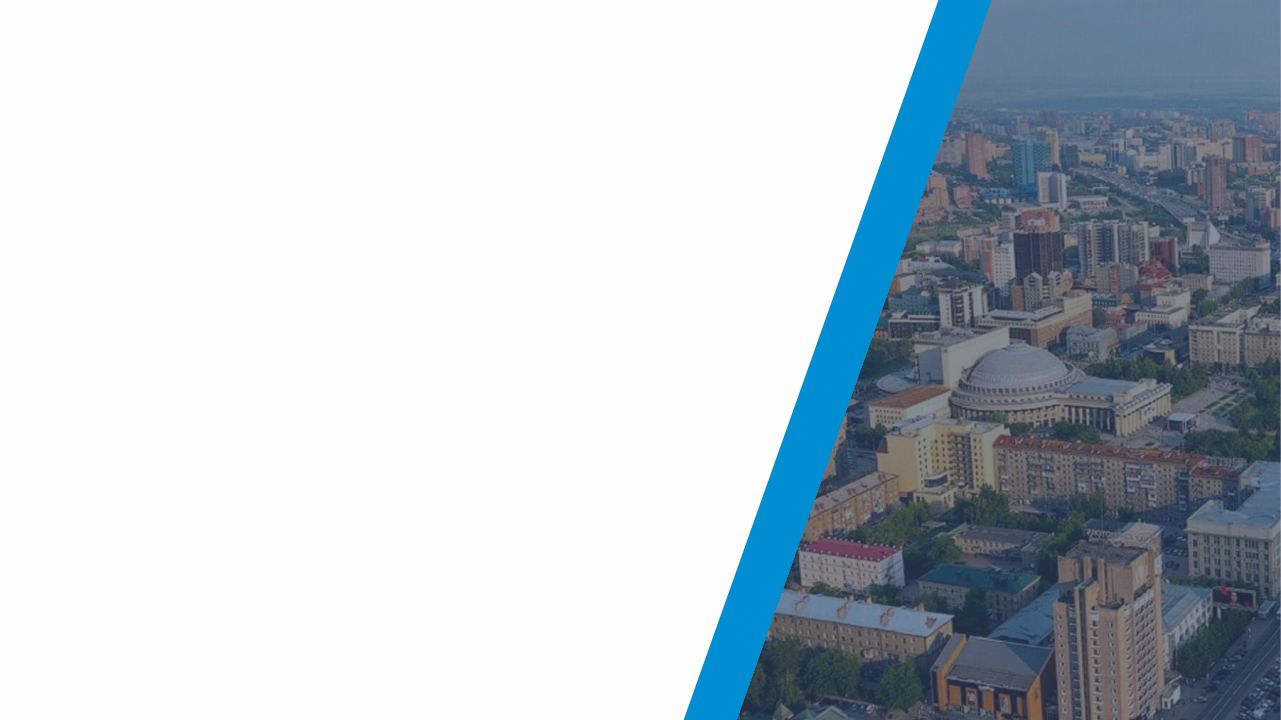 ПОЛОЖИТЕЛЬНЫЕ ЭФФЕКТЫ ДЛЯ РЕГИОНА
Регион получает целый ряд преимуществ
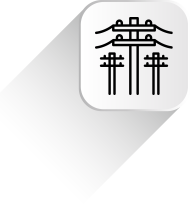 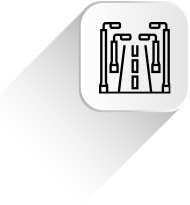 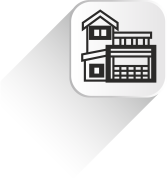 Снятие 
инфраструктурных 
ограничений
Развитие 
агломерации
Благоприятный 
климат
для инвестиций
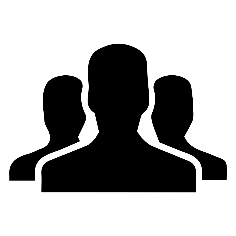 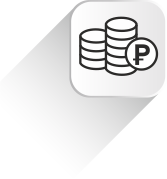 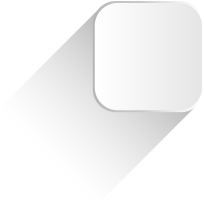 Новые 
рабочие места
Увеличение 
налоговой базы
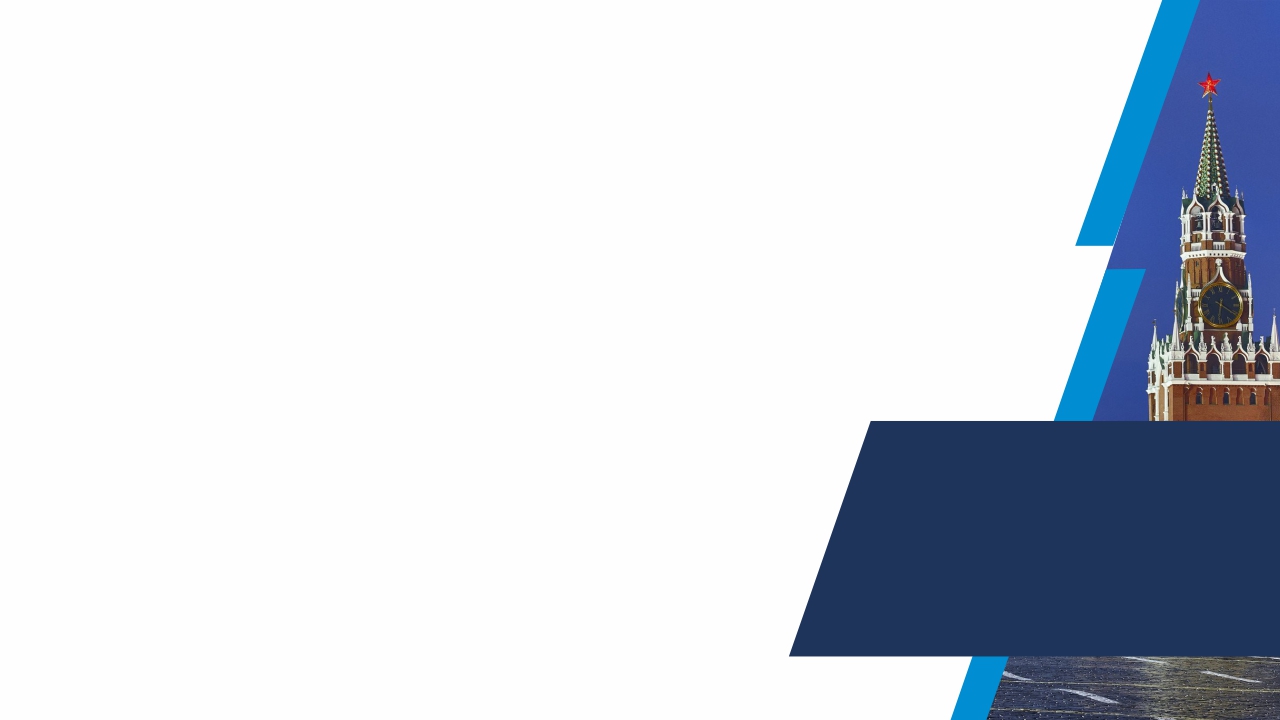 ПОЛОЖИТЕЛЬНЫЕ ЭФФЕКТЫ ДЛЯ СТРАНЫ
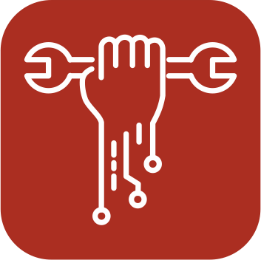 Условия для развития 
современных 
технологичных 
предприятий
Снижения 
технологической и экономической 
зависимости РФ
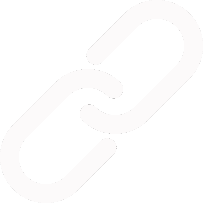 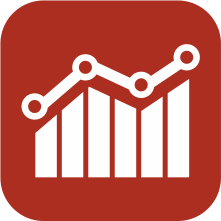 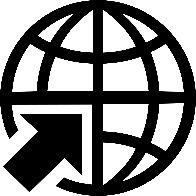 Стимулирование экономической 
активности
Развитие 
несырьевого 
экспорта
Выравнивание дисбаланса 
размещения производственных 
сил и промышленных площадок. 
Гармоничное развитие регионов.
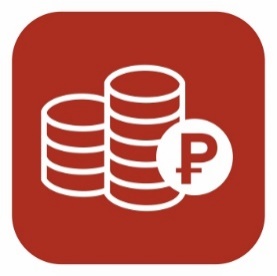 Увеличение 
налоговой 
базы
TELEGRAM
ВКОНТАКТЕ
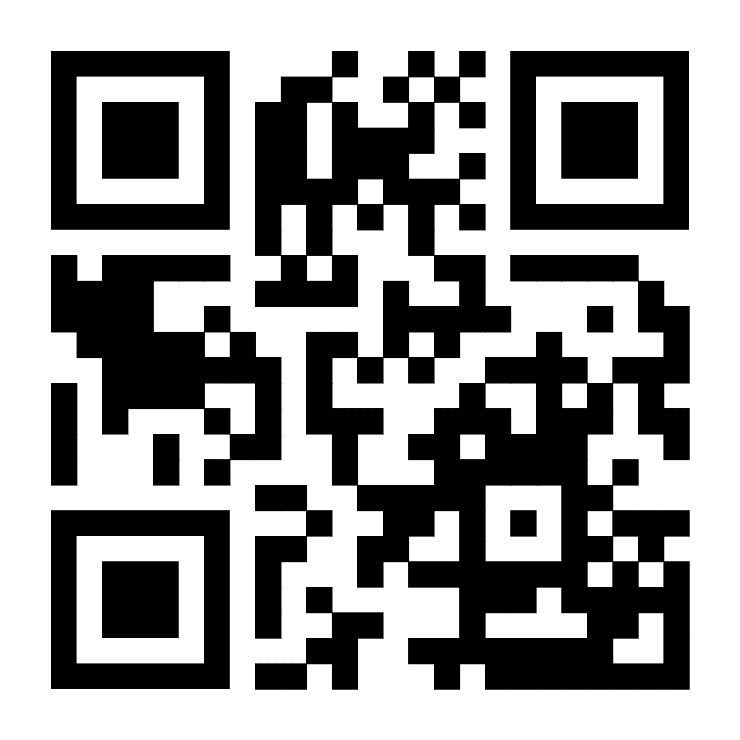 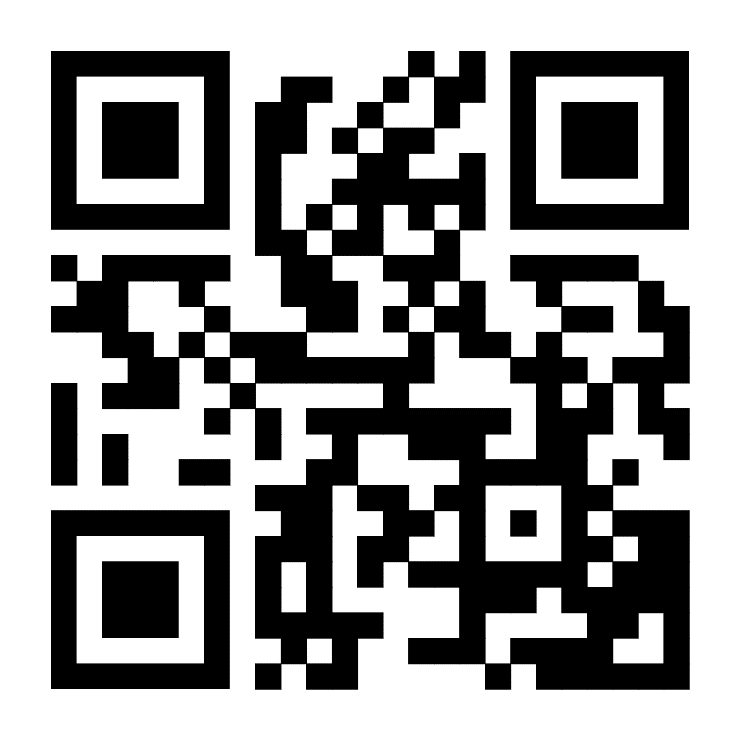 @AIRNSO
AIRNSO
Контакты
Контакты
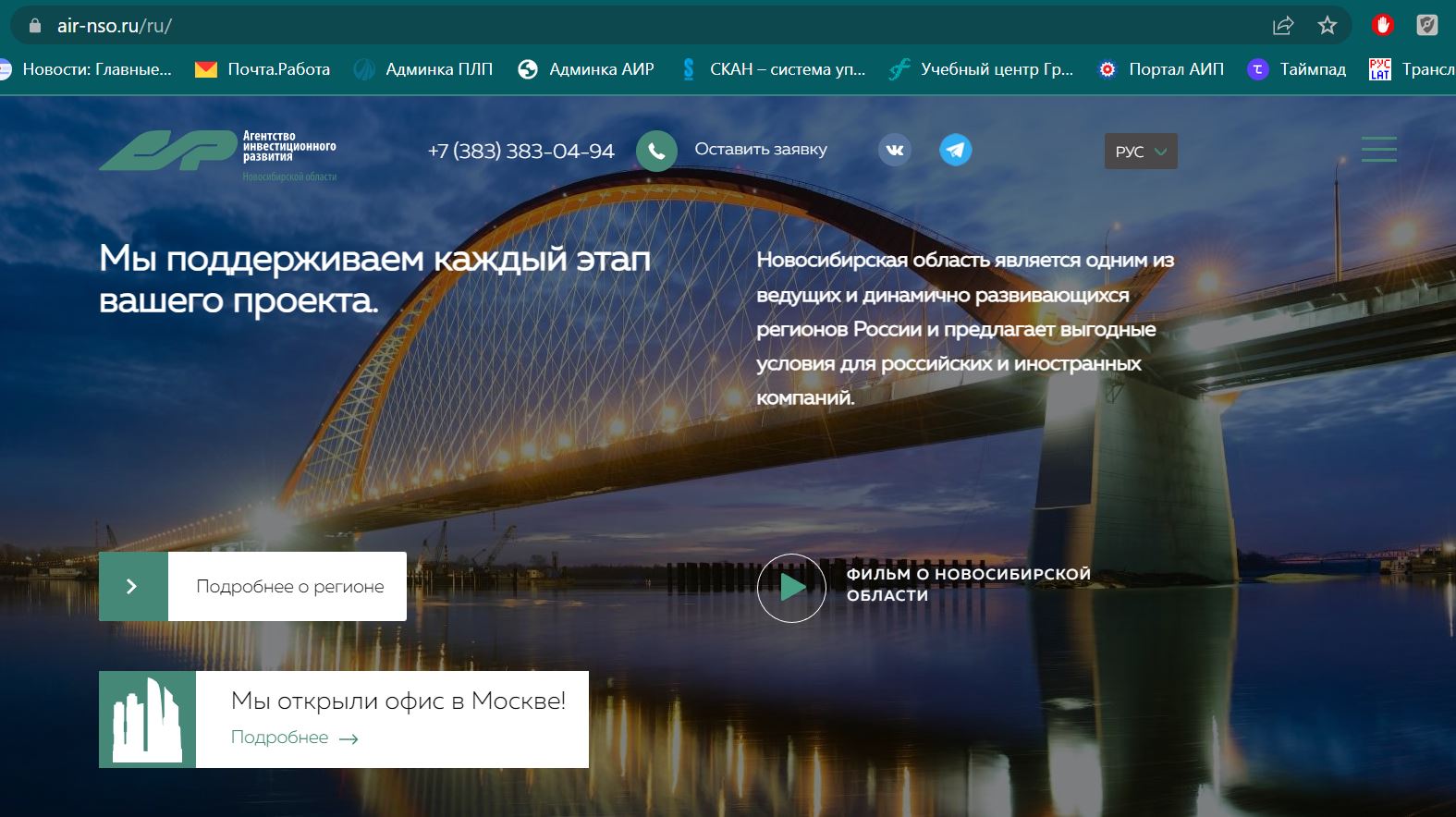 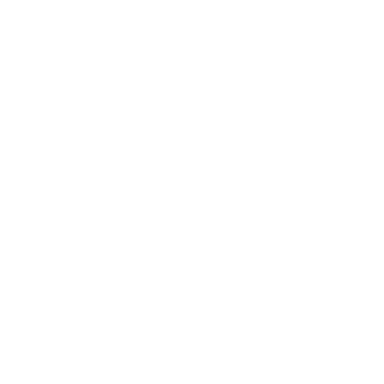 +7 (383) 383-04-94
Номер приёмной
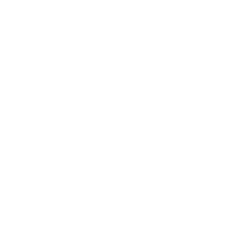 Telegram: AIRNSO
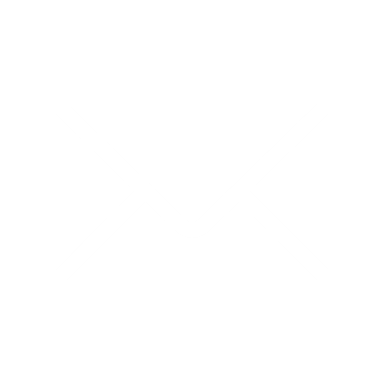 info@air-nso.ru
Электронная почта
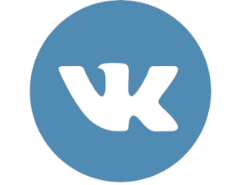 Vk.com/AIRNSO
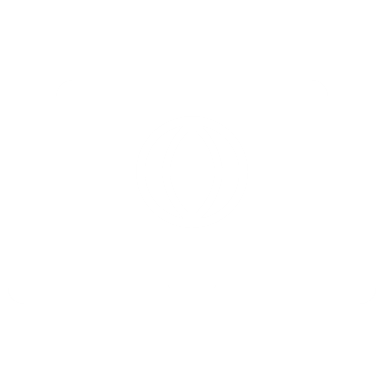 AIR-NSO.RU
Наш сайт
AIR-NSO.RU
+7 (383) 383-04-94